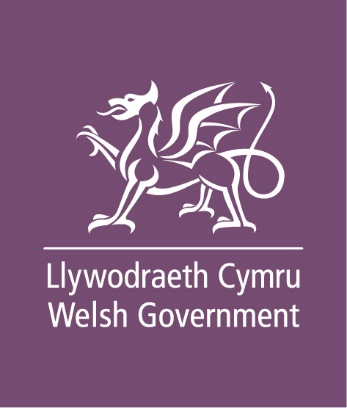 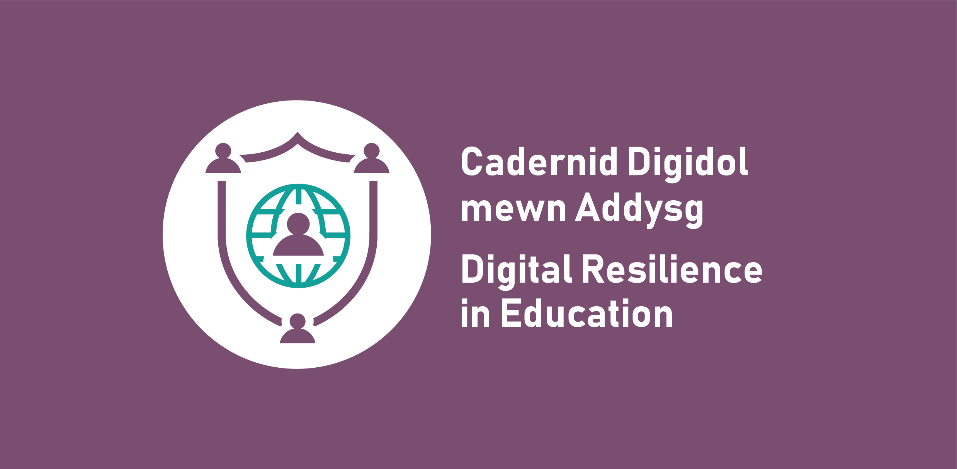 Eich hawl i fod yn saff a diogel ar-lein: Gwers gynradd
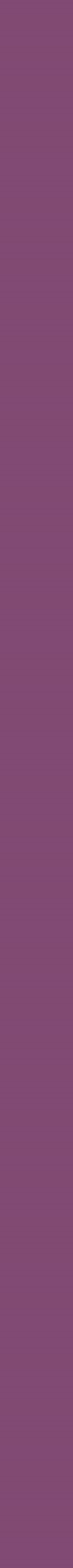 Deilliannau dysgu
Bydd dysgwyr yn gallu:
rhoi enghreifftiau o beth yw eu hawliau fel plentyn
adnabod sut gall eu hawliau fod yn berthnasol ar-lein
edrych ar sut mae heriau’n gallu codi wrth arfer eu hawliau ar-lein.
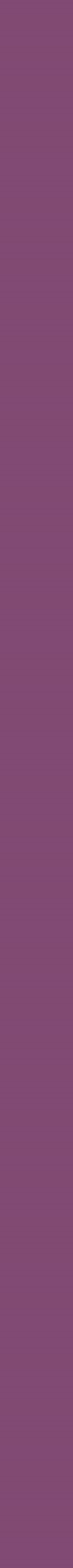 Beth yw eich hawliau chi?
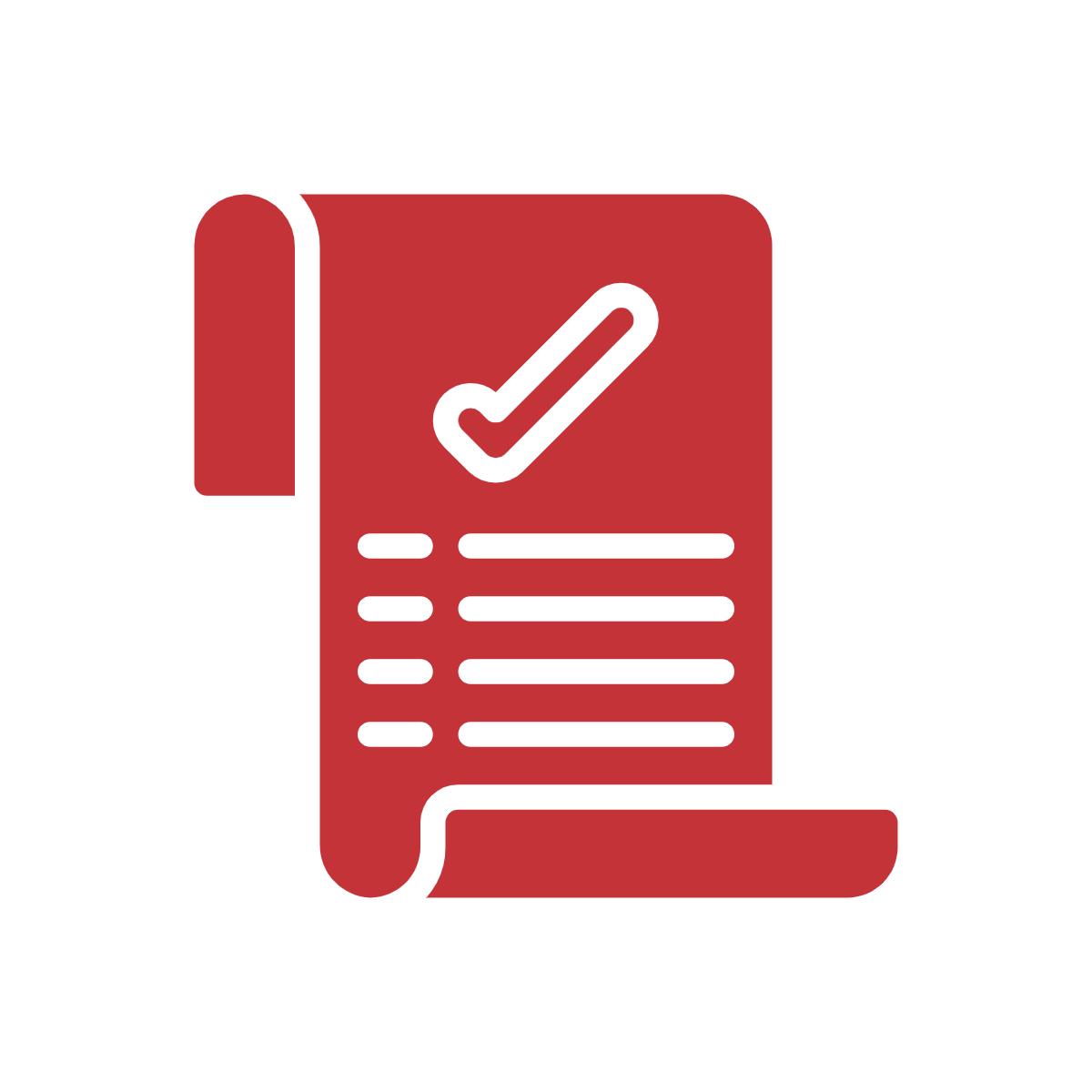 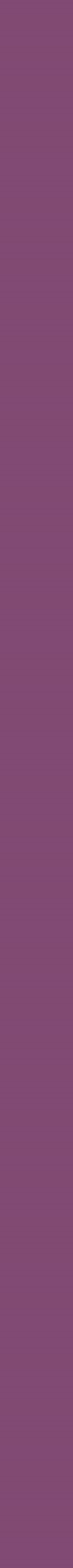 Sut ydych chi’n gwybod beth yw eich hawliau?
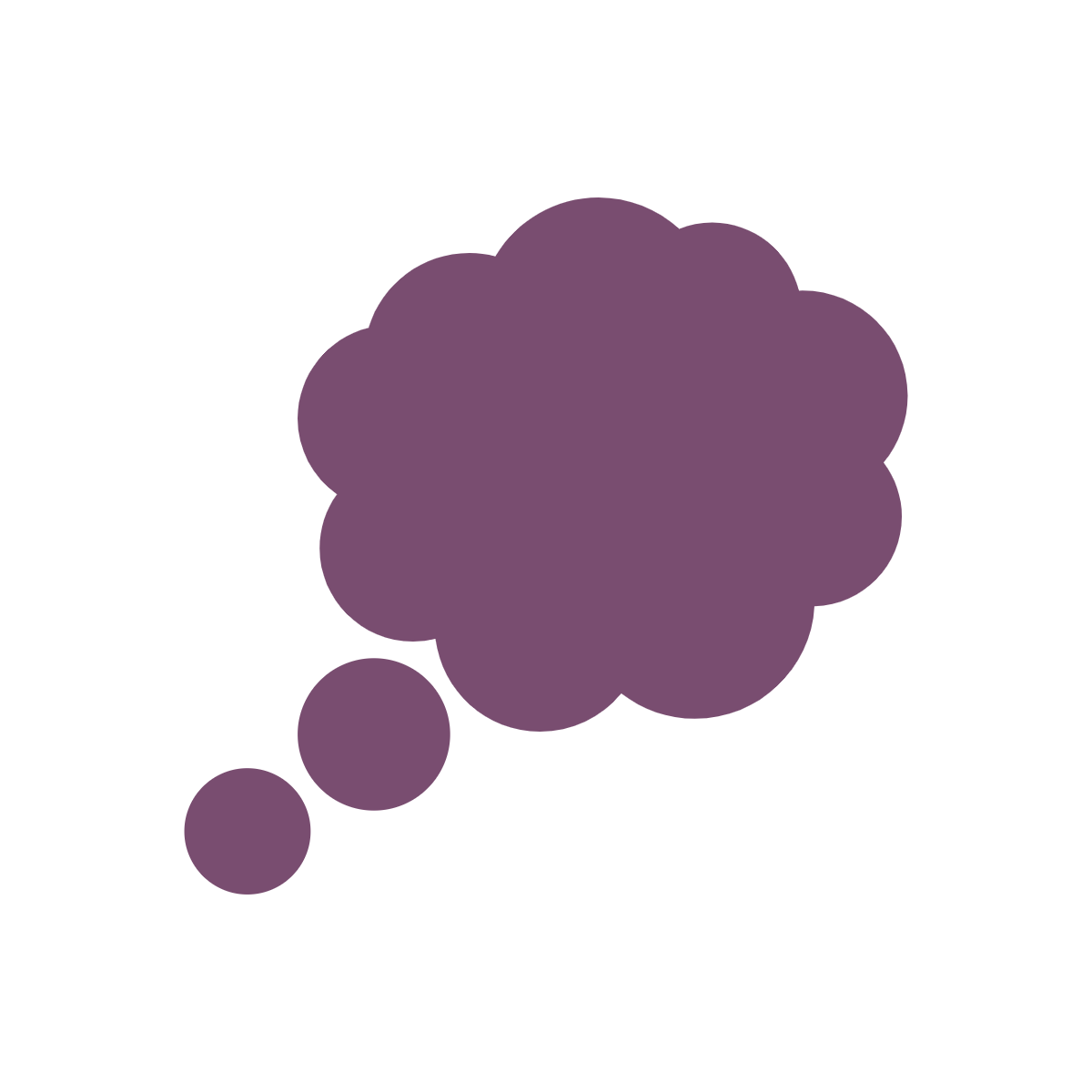 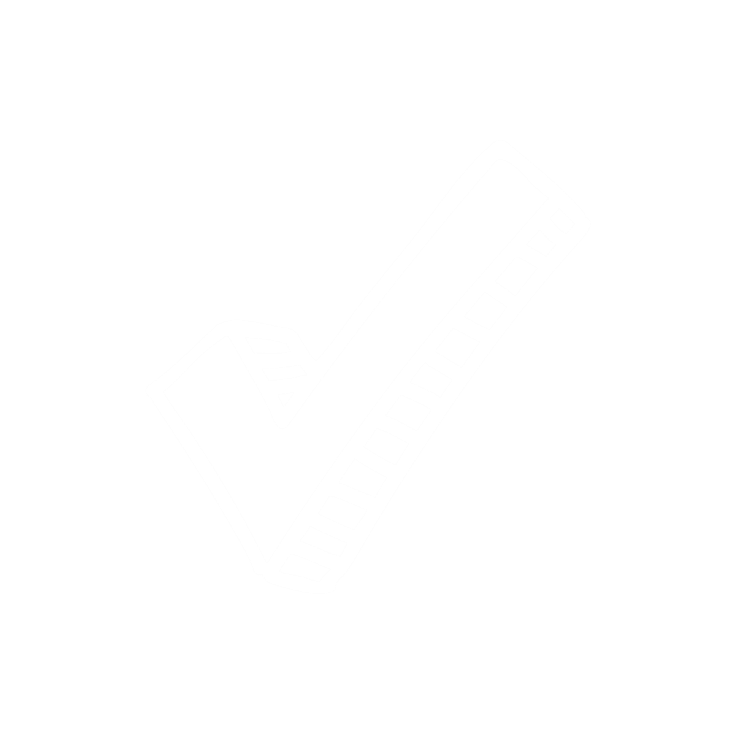 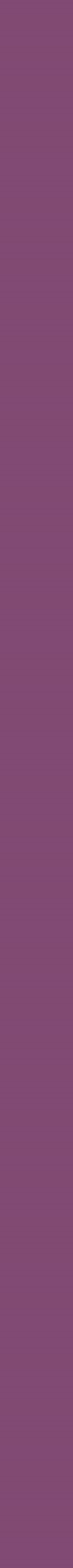 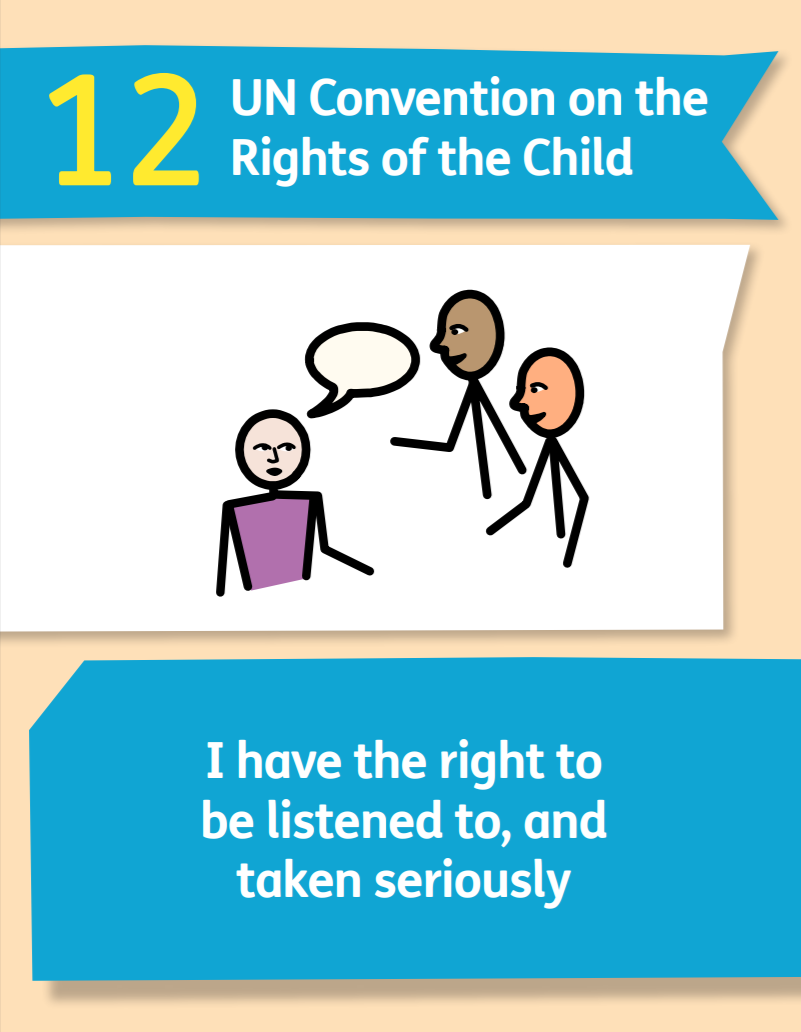 Confensiwn y Cenhedloedd Unedig ar Hawliau’r Plentyn (CCUHP)
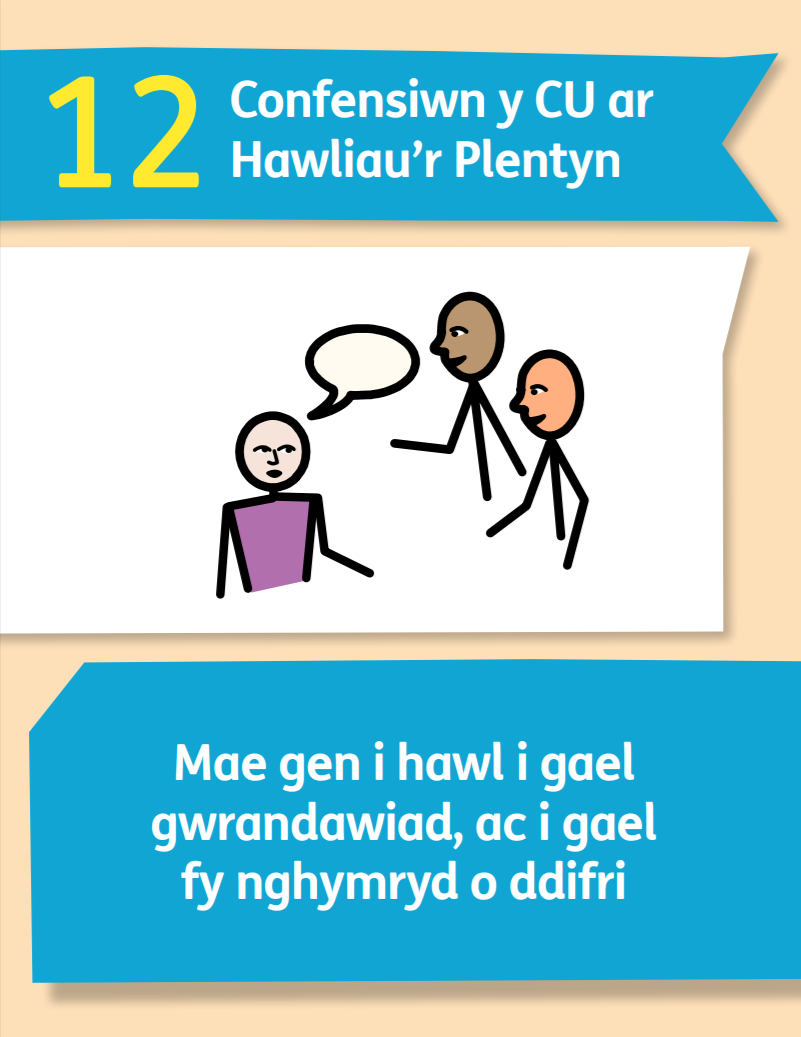 Cardiau Erthyglau y CCUHP
Poster trosolwg y CCUHP
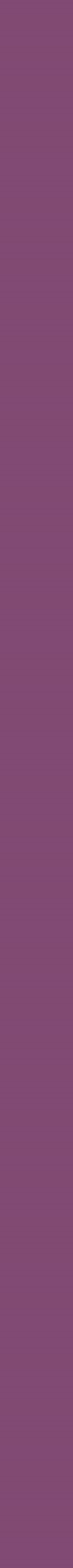 Pwy sy’n gyfrifol am gynnal eich hawliau?
Rhieni/gofalwyr
Athrawon ac ysgolion
Cynghorau a llywodraethau lleol
Yr heddlu
Pobl sy’n helpu i amddiffyn plant (e.e. gweithwyr cymdeithasol)
Llysoedd a’r system gyfreithiol
Chi!
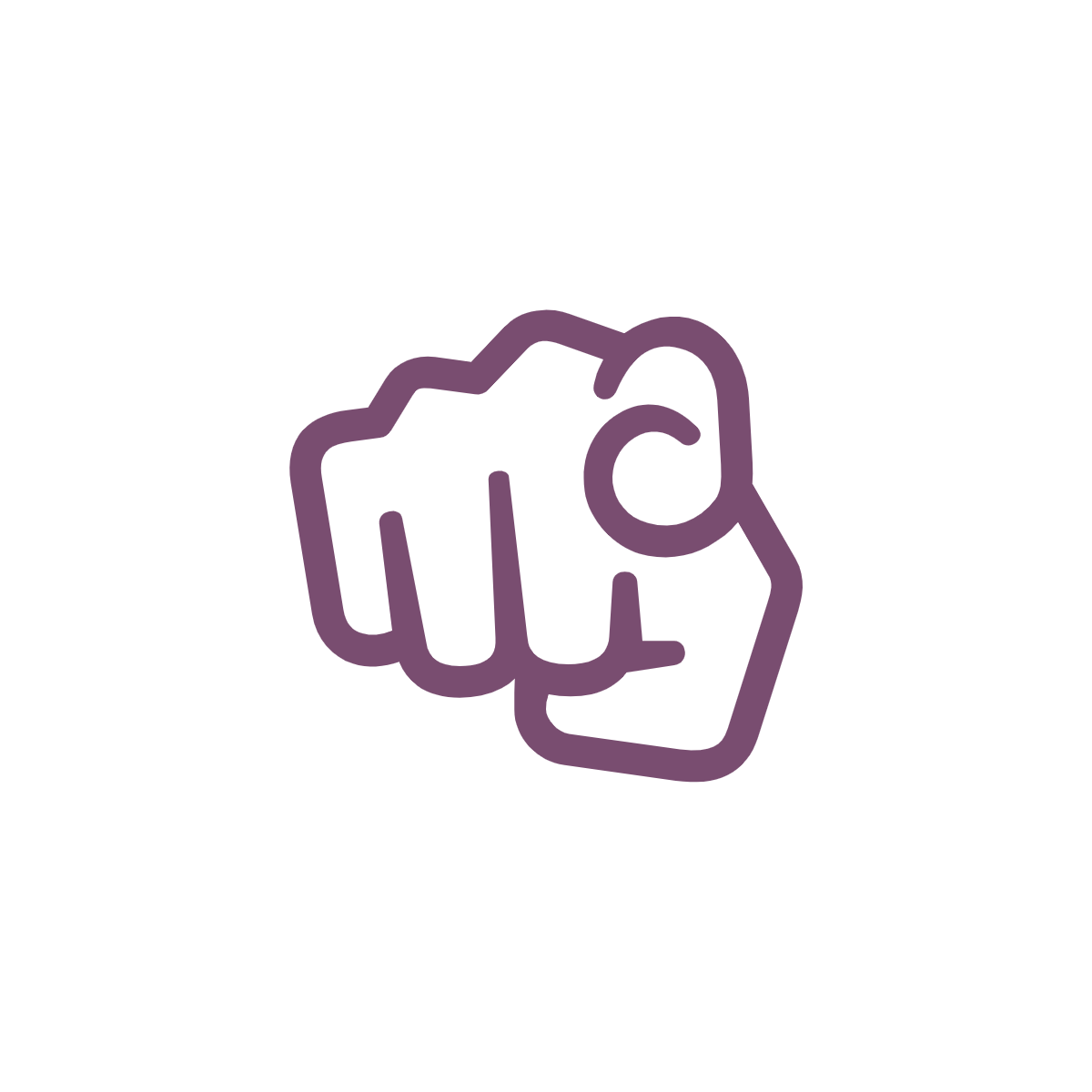 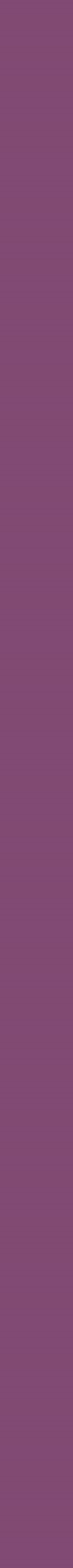 Beth yw eich hawliau ar-lein?
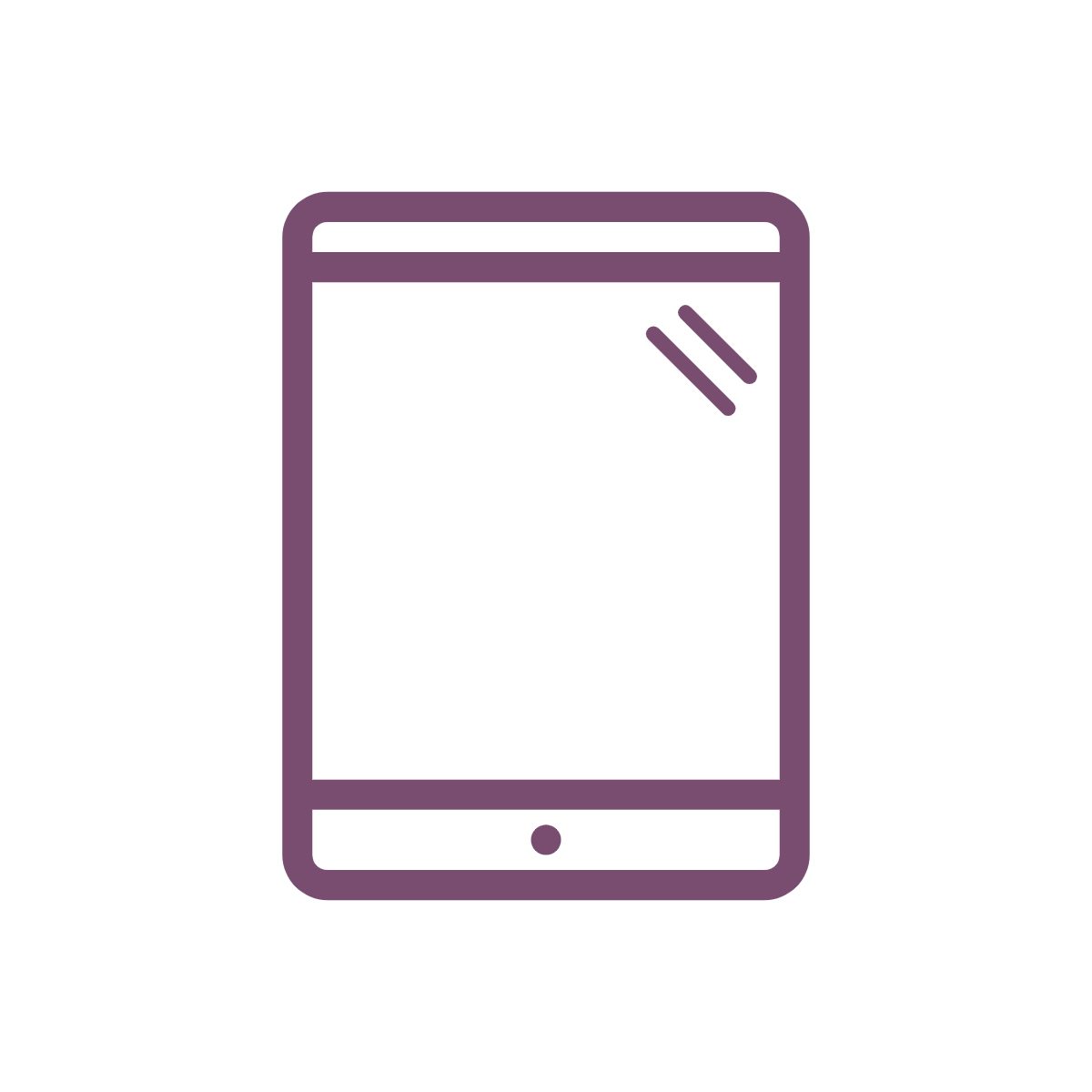 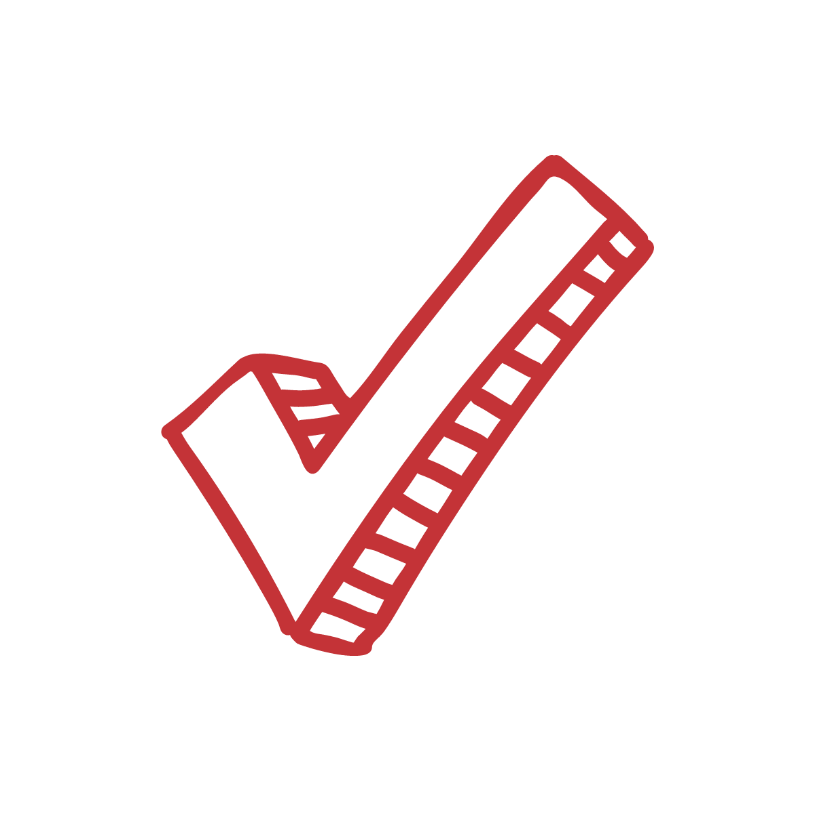 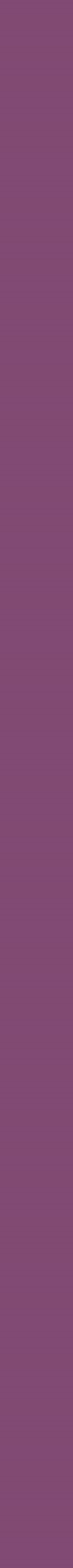 Hawliau ar-lein
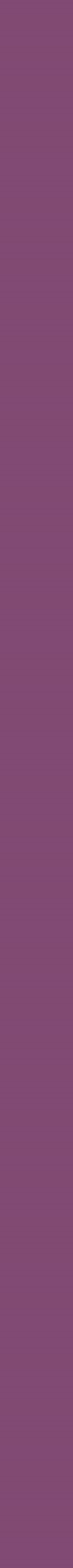 Enghreifftiau
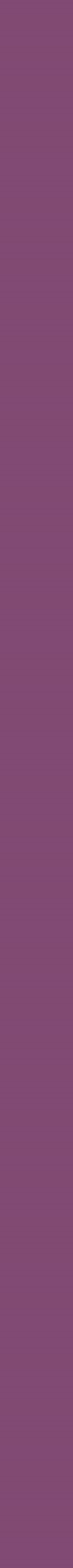 Y cwestiwn mawr
Ydy bod yn ddienw ar-lein yn cefnogi eich hawliau fel plentyn, neu’n mynd yn eu herbyn?
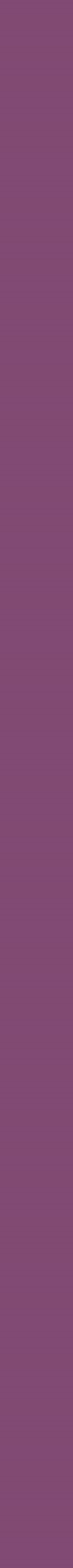 Pam fyddai rhywun yn dewis bod yn ddienw ar-lein?
Diogelu eu hunaniaeth (pwy ydyn nhw)/aros yn breifat
Mwy o ryddid i ddweud eu barn
Osgoi cael eu beirniadu gan eraill
Osgoi cael eu bwlio neu rywun yn aflonyddu arnyn nhw
Torri’r gyfraith
Twyllo rhywun (e.e. sgamwyr)
Beirniadu rhywun
Bwlio rhywun yn haws
Achosi niwed i rywun
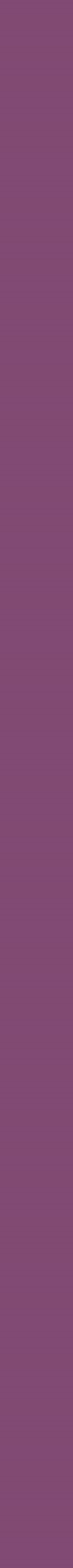 Pethau i’w hystyried
Pa hawliau y gellir eu cysylltu ag aros yn ddienw?
Ydy bod yn ddienw yn anghyfreithlon? Beth allai person dienw ei wneud a allai dorri’r gyfraith?
Ydy pobl yn fwy gonest pan fyddan nhw’n ddienw? Ydy hwn yn rhywbeth da neu ddrwg?
Ydy bod yn ddienw yn eich helpu i gadw eich gwybodaeth bersonol yn ddiogel?
Ydy pobl yn ymddwyn yr un fath neu’n wahanol pan fyddwn nhw’n ddienw? Ydy hwn yn rhywbeth da neu ddrwg?
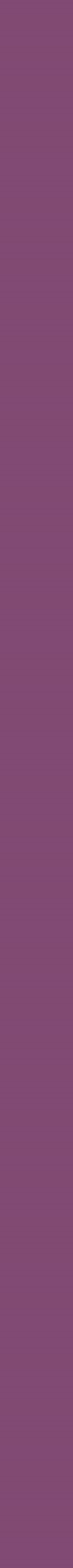 Beth ydy eich barn chi?
Ydy bod yn ddienw ar-lein yn cefnogi eich hawliau fel plentyn, neu ydy hyn yn mynd yn eu herbyn?
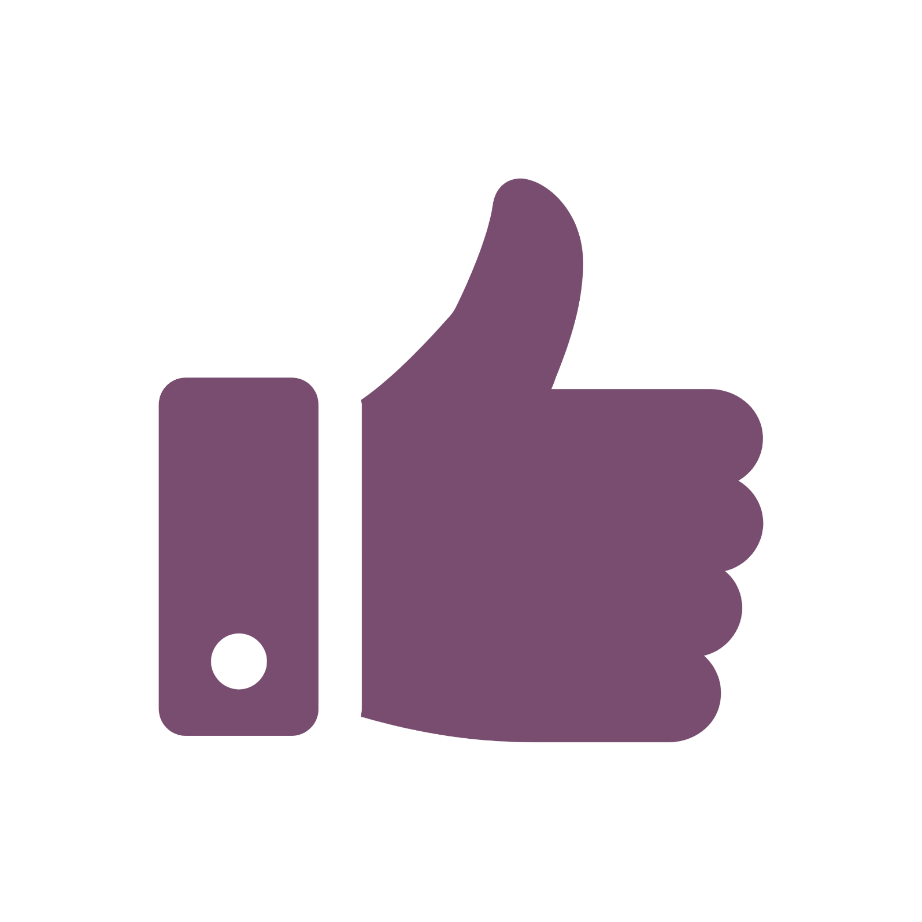 Mae bod yn ddienw ar-lein yn hawl bwysig.
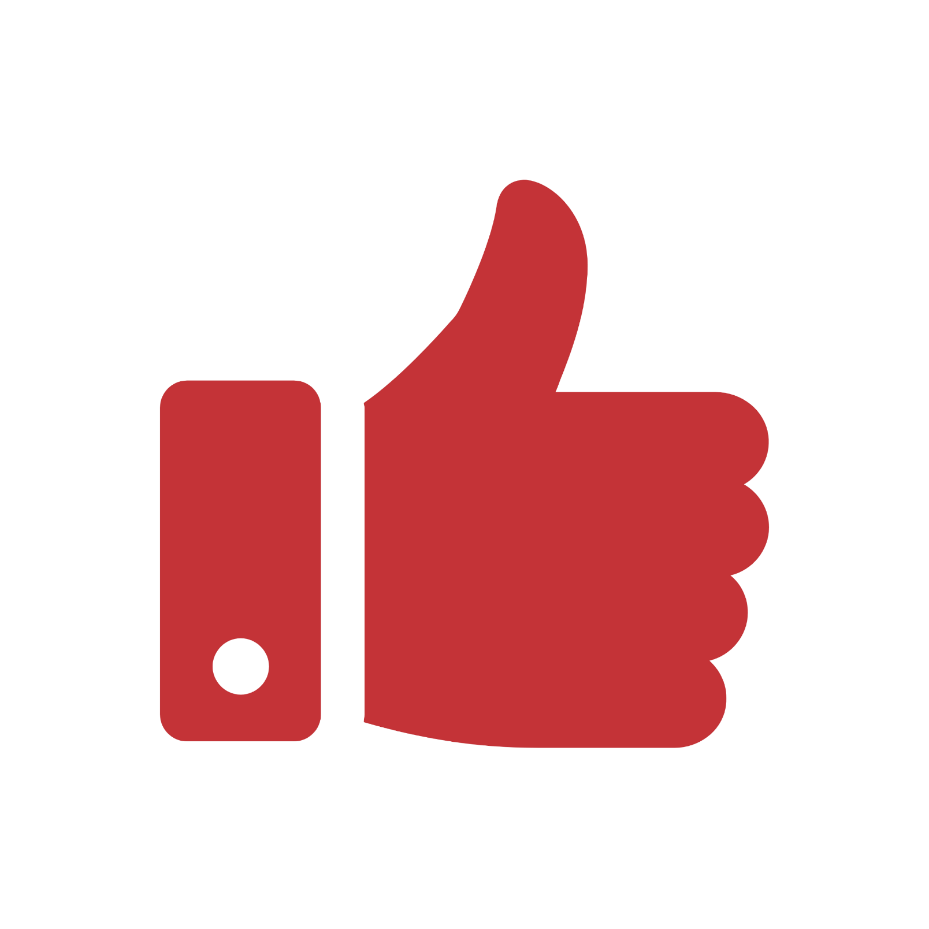 Mae bod yn ddienw ar-lein yn ymyrryd â hawliau plant.
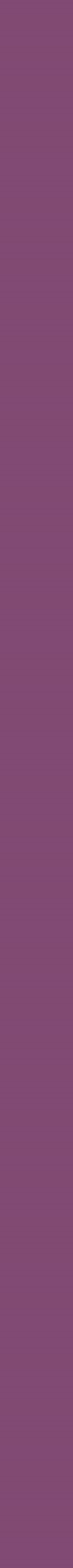 Cael help
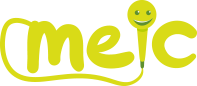 meiccymru.org
080880 23456
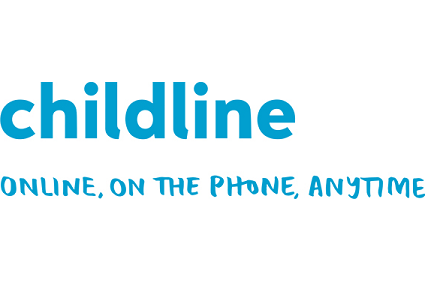 childline.org.uk
0800 1111
(Saesneg yn unig)